Трудно птицам зимовать надо птицам помогать
Суровые морозы нашей зимы- тяжелое испытание для зимующих птиц. Как это не грустно, очень многие птицы погибают зимой от холода. Просто необходимо помочь им в это непростое для них время. В нашем детском саду каждый год проходит акция «покормите птиц зимой», которая начинается в октябре.
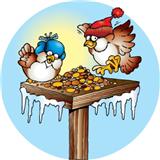 Цель:
 Расширить знания детей о многообразии зимующих
птиц и их значении для природы.
Задачи:
 1. Формировать представления детей о зимующих и перелетных птицах.
 2. Расширить знания детей и представления об особенностях внешнего вида, повадках птиц и приспособлении их к среде обитания. 
3.Закрепить умение находить и узнавать зимующих птиц: воробья, сороку, синицу, снегиря и др. 
4.Вызвать у детей и взрослых желание оказывать действенную помощь птицам (изготовить кормушки, организовать кормление  птиц…)
Проведение бесед с детьми по теме: 

«Птицы. Какие они?»
 «Забота о братьях наших меньших»
«Птицы -наши друзья»…
Все тропинки замело,
Снег блестит, искрится,
Стукнула в мое окно
Клювиком синица.  






За окно повешу ей
Я кусочек сала,
Чтоб теплей и веселей
Бедной птахе стало.
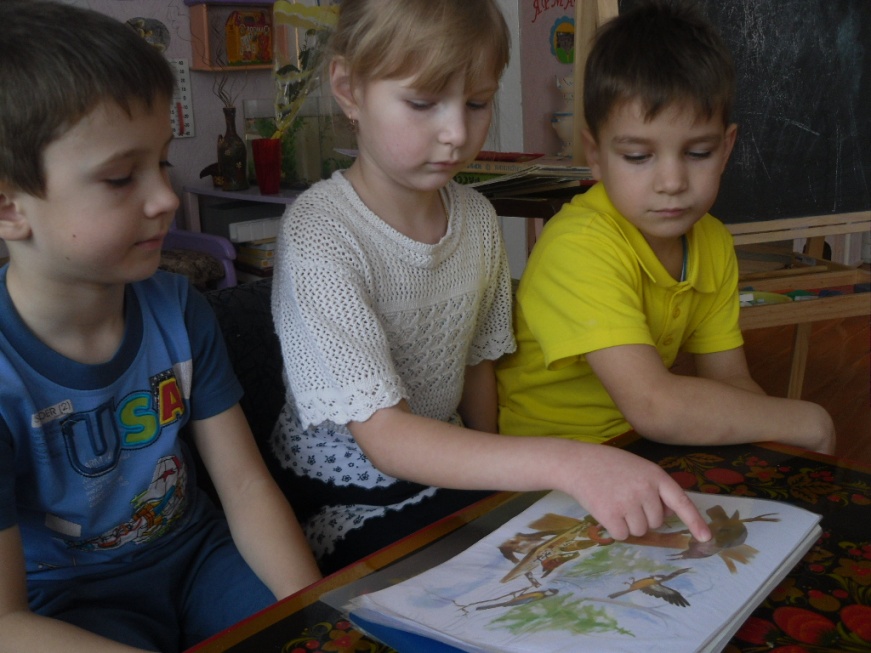 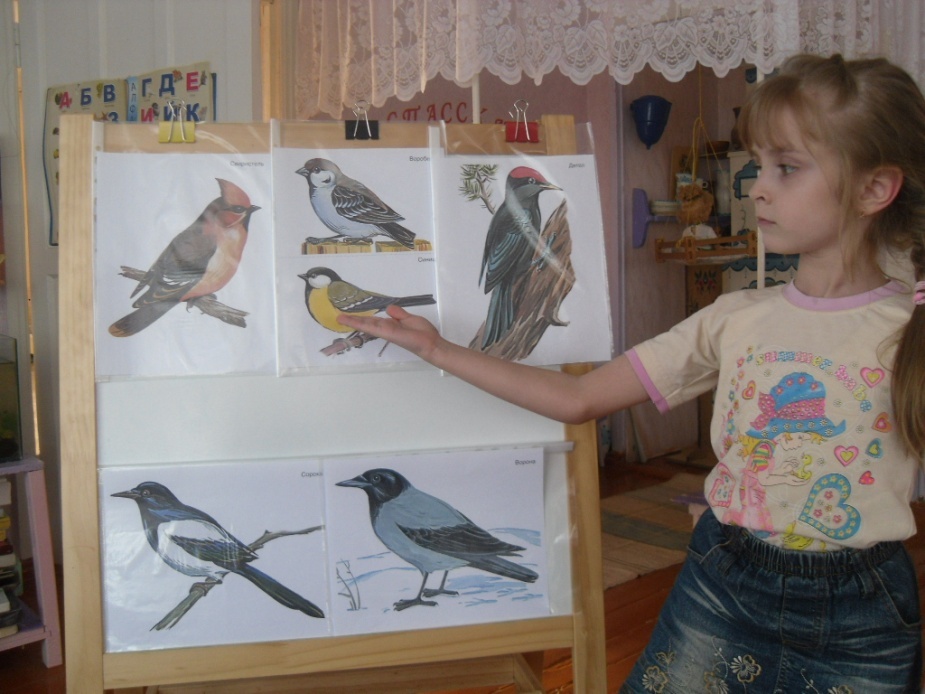 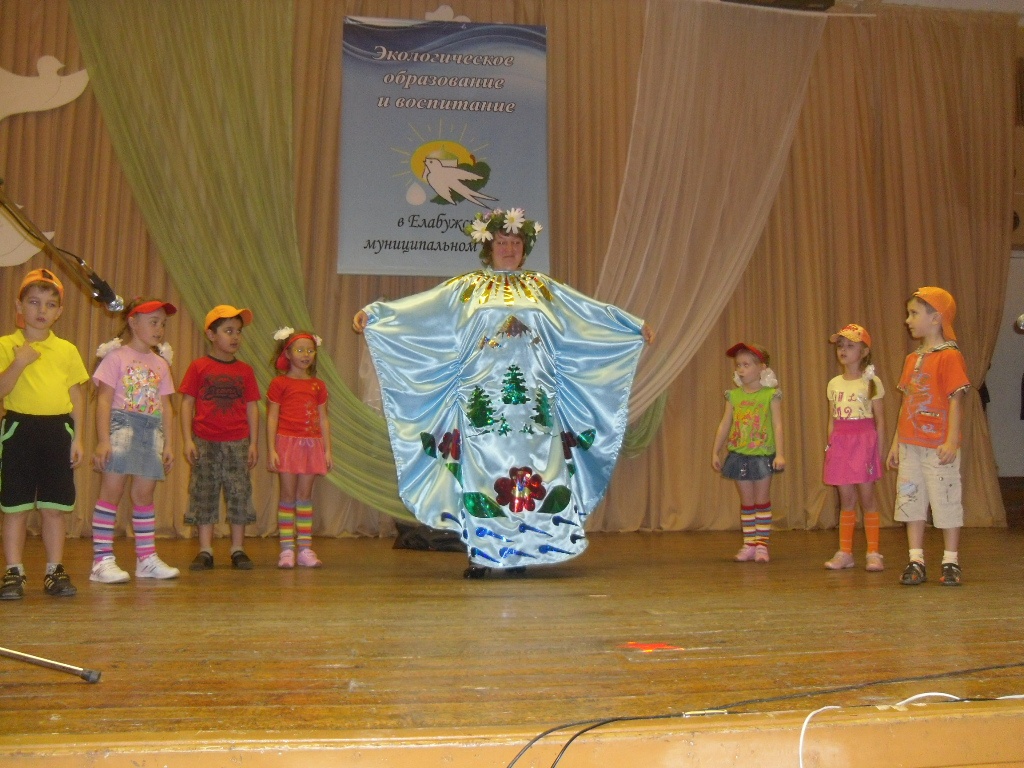 Чтение художественной литературы:

Г. Снигирев «Птицы наших лесов»
А.А. Плешаков «Зеленые страницы»
И. Киршина «Двор непуганых птиц»
И.И. Рахимов «Птицы наших лесов»
В. Бианки «Наши птицы»
В. Чаплина «Птицы под нашим окном»
Конкурсы:

конкурс кормушек для птиц: «Помоги птицам перезимовать!»  
 конкурс листовок:
   «С заботой о птицах»
Мы кормушку мастерим,
Холода настали,
Нужно птичек подкормить,
Чтоб не голодали.
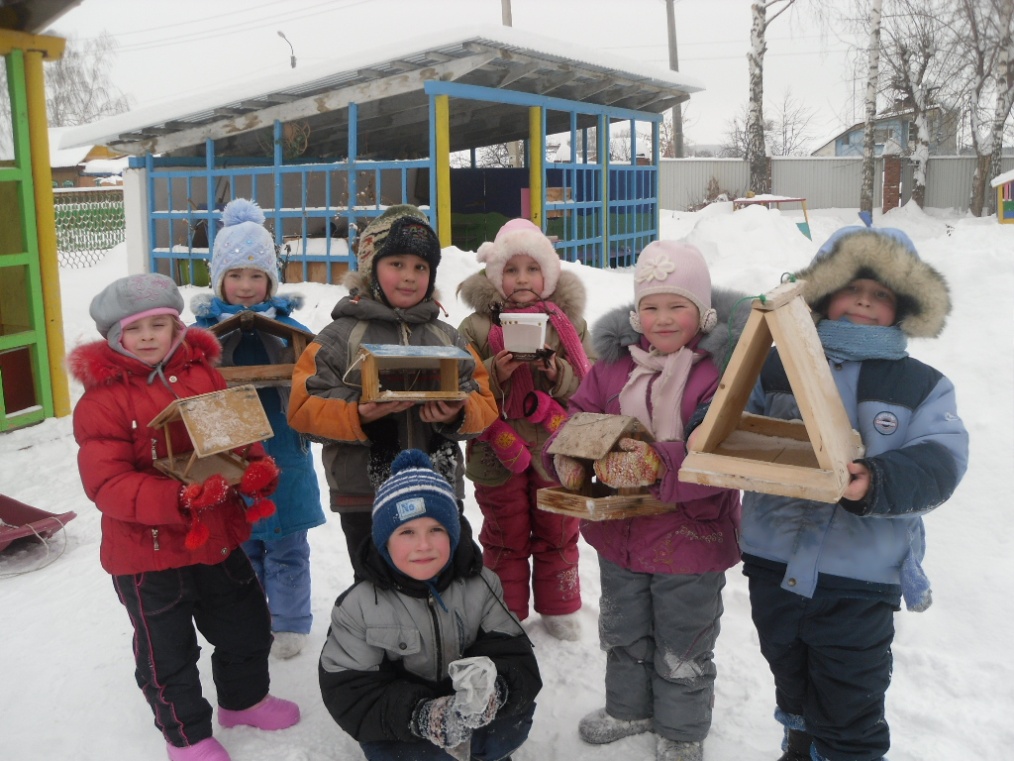 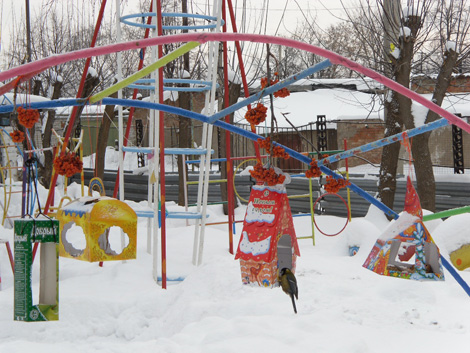 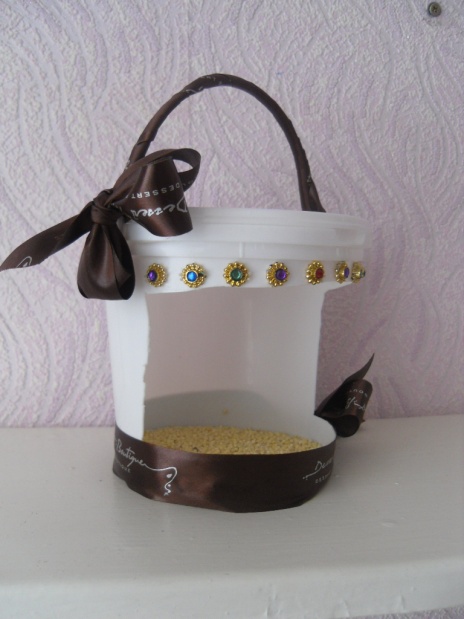 Алой кисточкой заря
Красит грудку снегиря,
Чтоб в морозы и в пургу
Не замерз он на снегу.

                                         


                                         
                                            
                                                    Пусть снег вокруг искрится
                                                             И зимний ветер злится-
                                                             Поет не уставая 
                                                            Синица расписная.
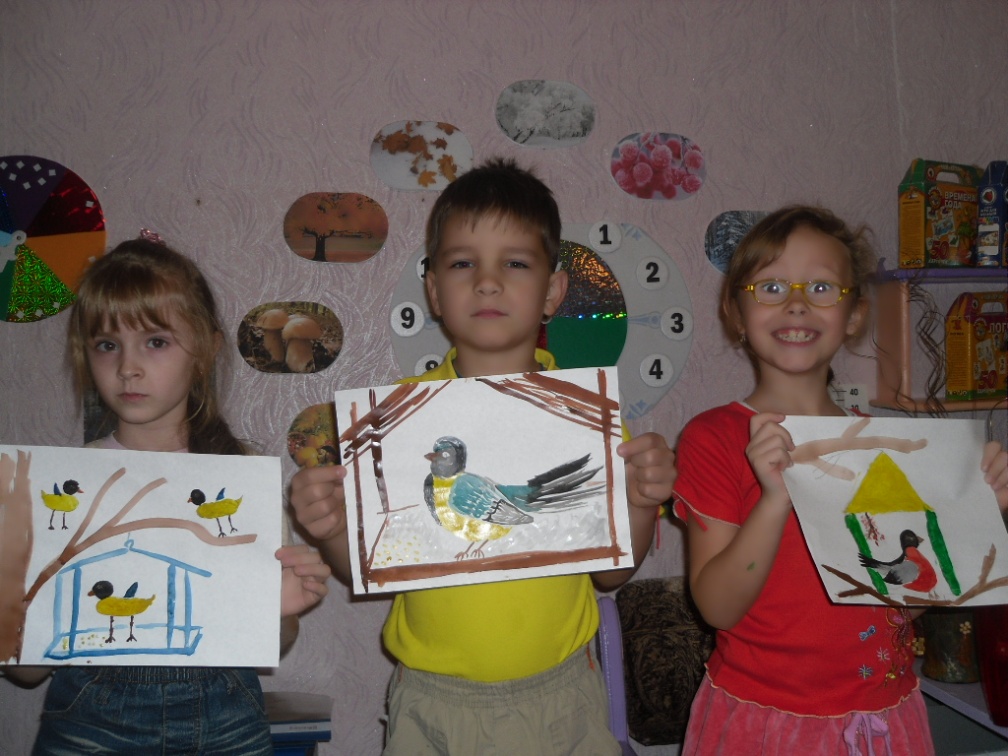 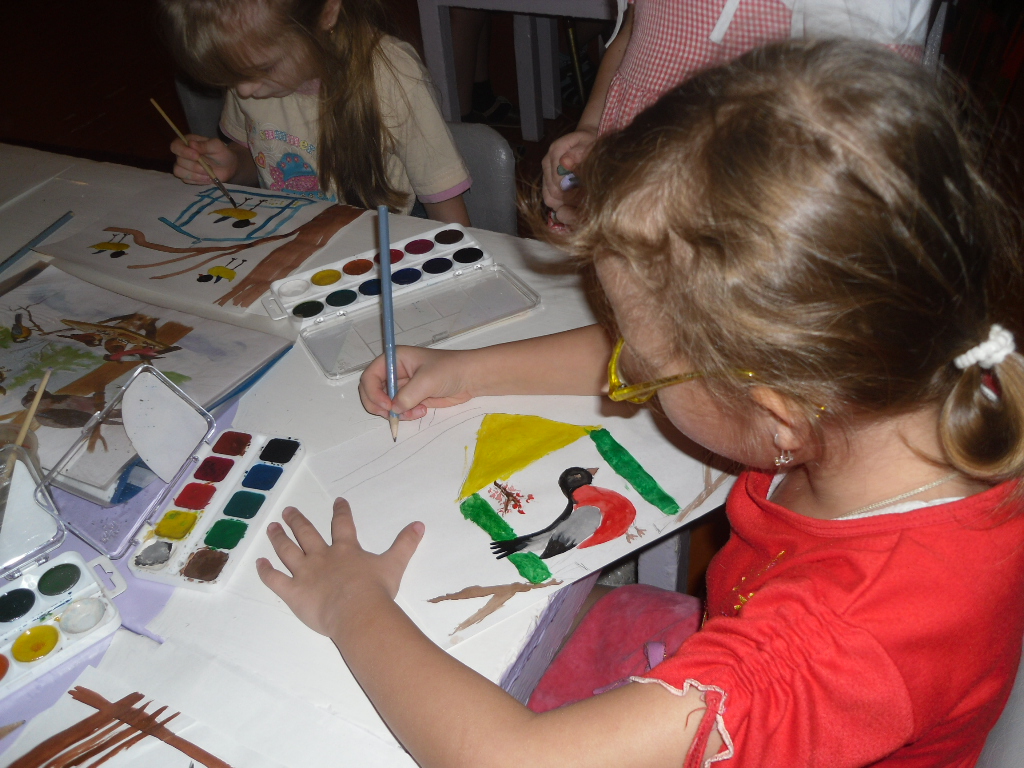 Дидактические игры:
«Угадай птицу по описанию»
«Какая птица?»
«Четвертый лишний» (Птицы)
«Придумай предложение»
«Кто сидит на кормушке»
«Кто как поет»
«Назови ласково»
«Что это за птица?»
Чернокрылый, красногрудый, 
И зимой найдет приют: 
Не боится он простуды, 
С первым снегом 
Тут как тут! 
(Снегирь) 

Чик-чирик! 
К зернышку прыг, 
Клюй, не робей, 
Кто это? 
(Воробей)
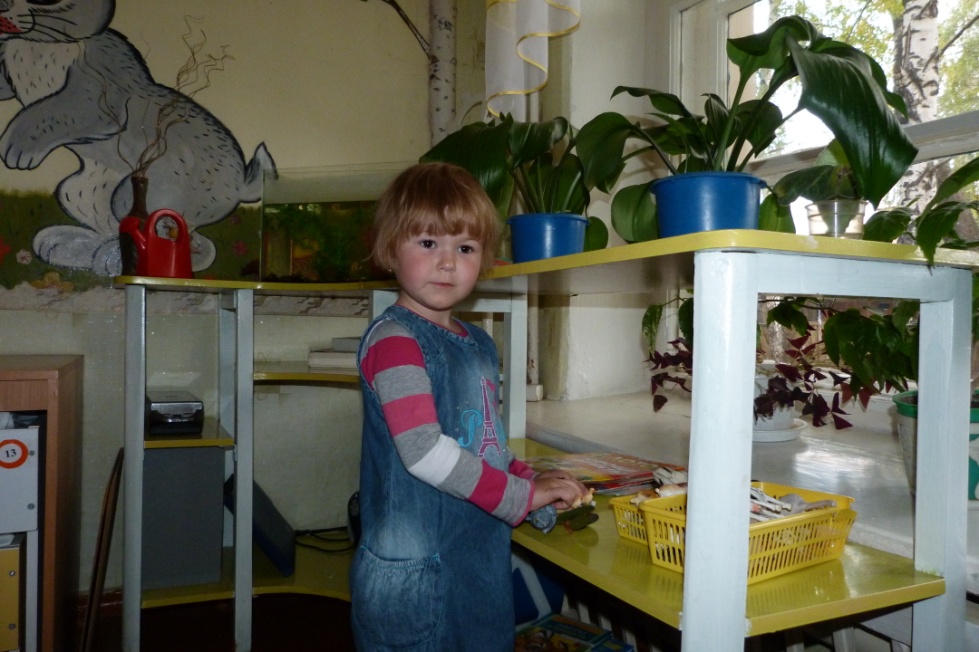 Подвижные игры:
«Птичка, раз! Птичка, два!»
«Собачка и воробьи»
«Снегири и кошка»
«Птицы и кукушка»
«Птички в гнездышке»
«Летающий голубь»
«Вороны»
«Птицы и автомобиль»
«Воробушки»
«Совушка»
На дворе морозище 
Градусов под сорок. 
Плачутся воробышки, 
Что весна не скоро. 



Скачет шустрая синица, 
Ей на месте не сидится. 
Прыг-скок, прыг-скок, 
Завертелась как волчок.
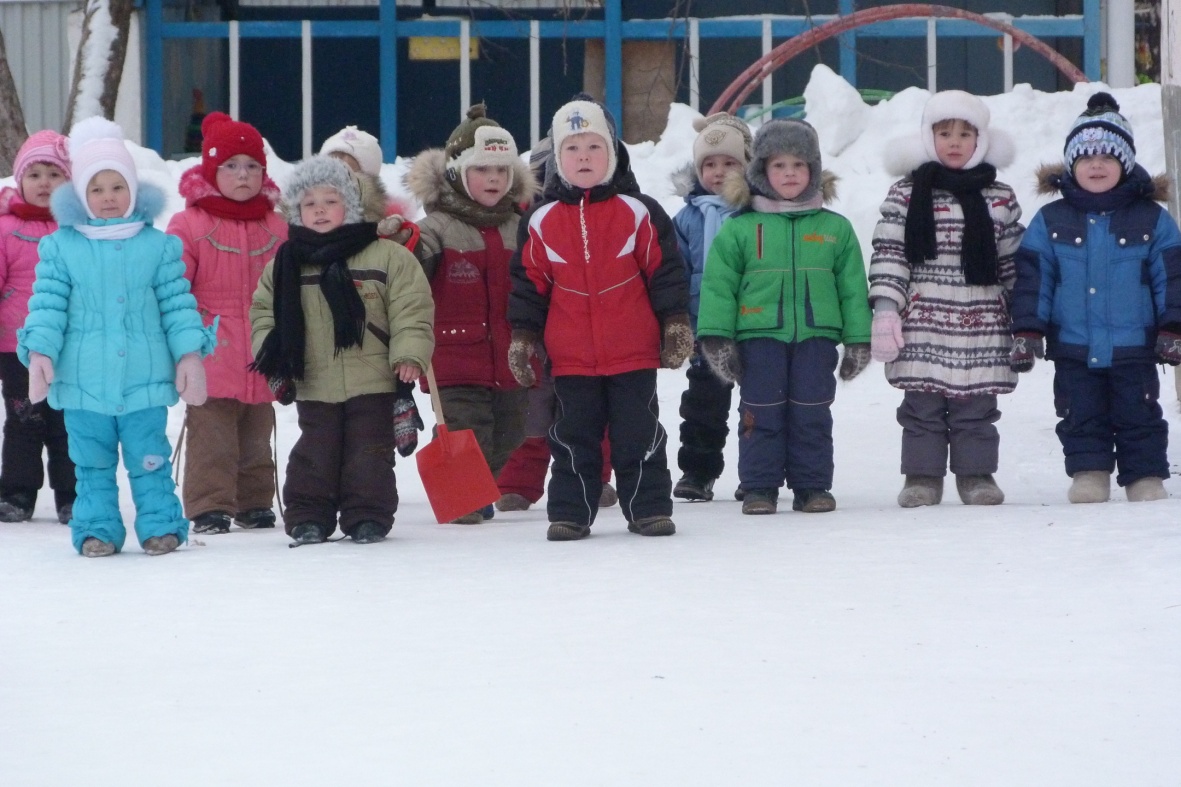 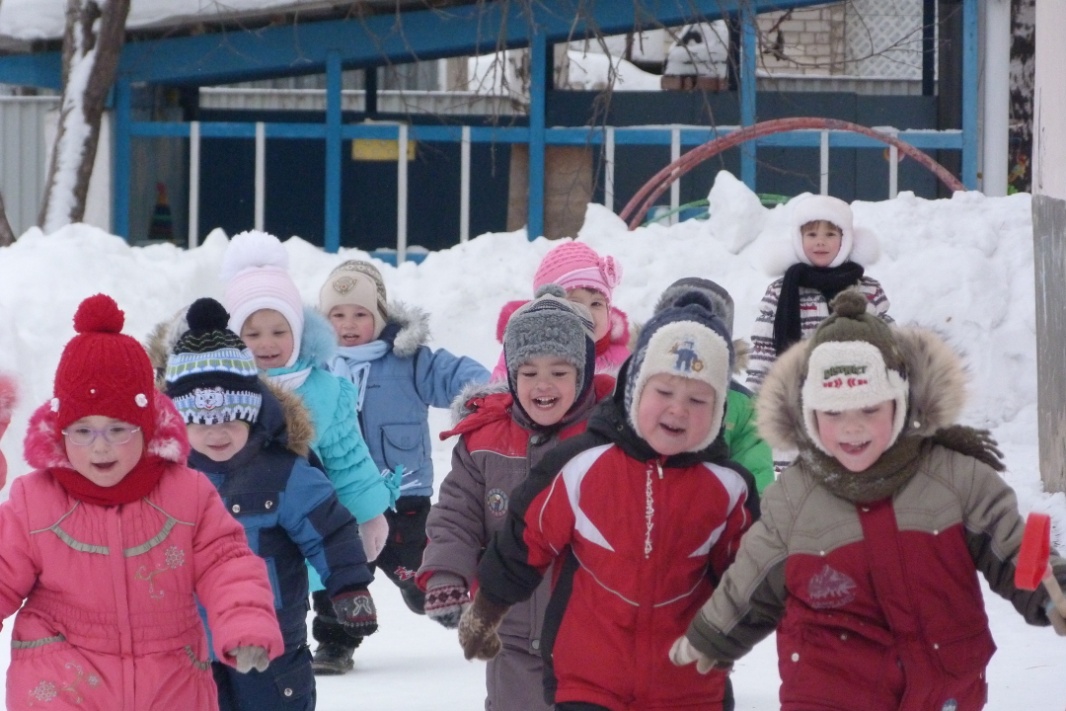 Практическая деятельность детей:

Подкормка птиц в  зимний период на территории ДОУ и дома
Ведение календаря природы за прилетом птиц.
Пусть сыты будут воробьи,Синички, галки, снегири.
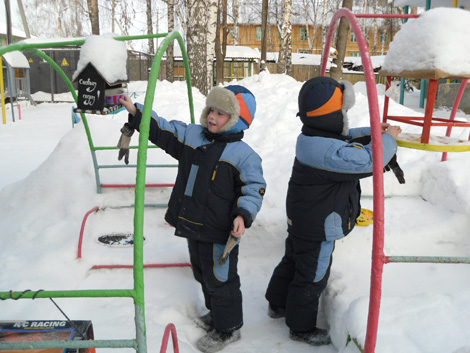 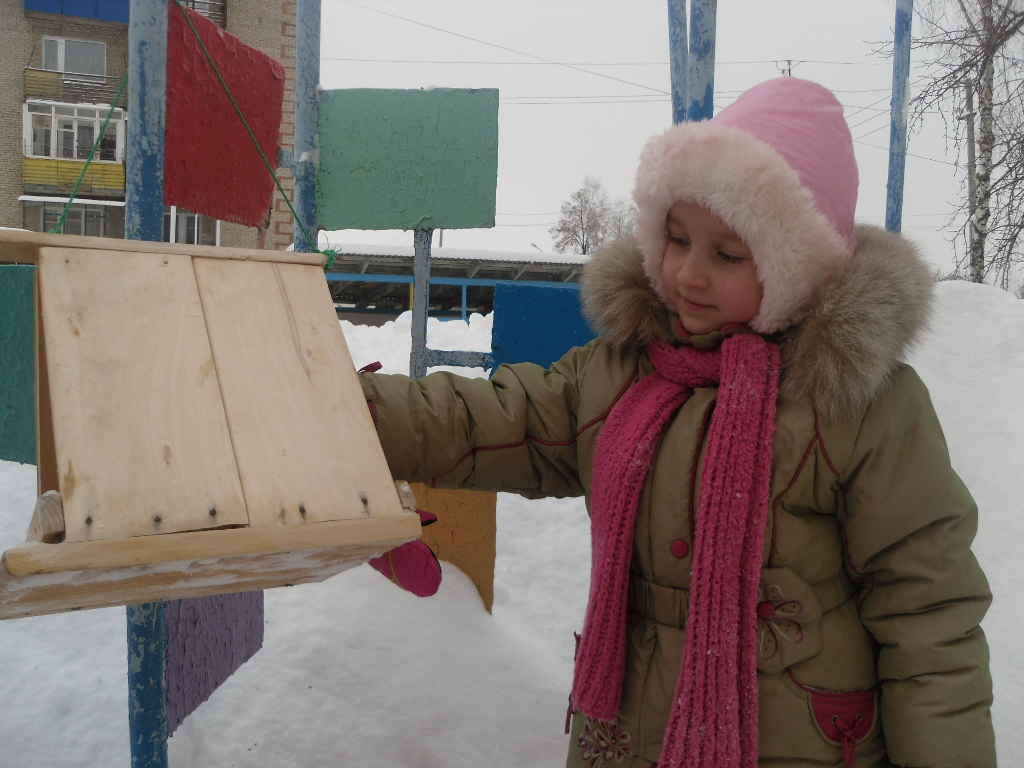 В результате проведения акции                             «покормите птиц зимой»  дошкольники много узнали о зимующих птицах, об их строении, отдельных частях тела,  характерных признаках и некоторых особенностях образа жизни  в холодное время года.  Дети научились заботиться о пернатых, они с удовольствием подкармливали их и принимали активное участие в изготовлении кормушек.